NUTRITIONAL DEFICIENCY ANAEMIA
Dr.Nisha
                                                                    Assistant professor
                                                                                    Dept:of practice of medicine
NUTRITIONAL DEFICIENCY ANAEMIA
IRON DEFICIENCY ANAEMIA
MEGALOBLASTIC ANEMIA
Pernicious Anaemia
Folate Deficiency Anaemia
3. VITAMINE C DEFICIENCY ANAEMIA
4. PROTIEN DEFICIENCY ANAEMIA
5. COPPER DEFICIENCY ANAEMIA
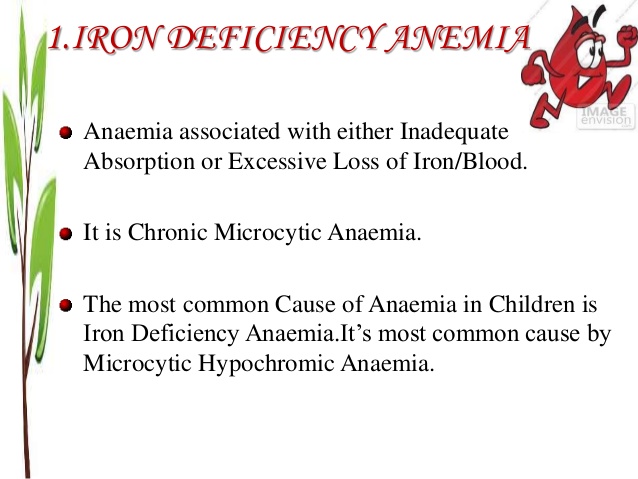 NUTRITIONAL DEFICIENCY ANAEMIA
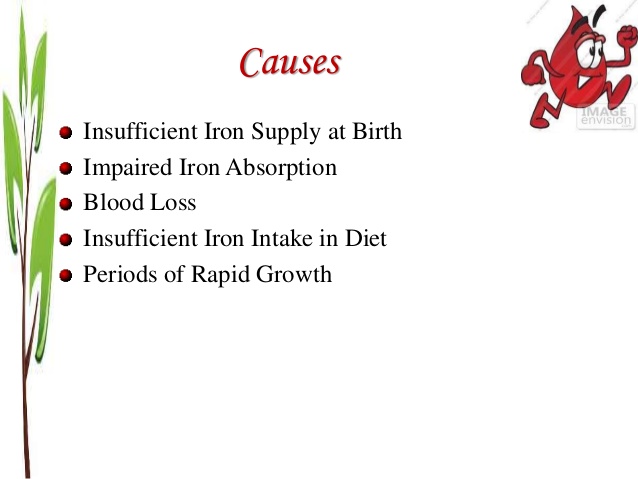 IRON DEFICIENCY ANAEMIA
ADDISONIAN PERNICIOUS ANAEMIA
CONGENITAL MEGALOBLASTIC ANEMIA
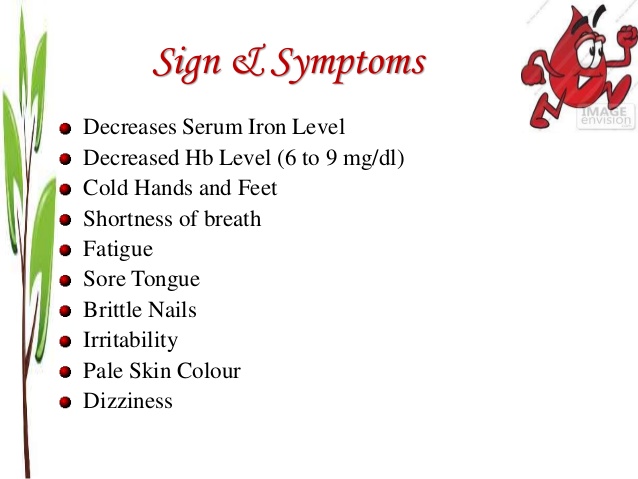 In IDA ,the transferrin saturation is lowered and is often below 15%.
Iron is present in plasma also as ferritin.
                      
                         Normal levels of serum ferritin





In iron deficiency anaemia  ferritin level will be below 12mg/L
High levels are reached in SIDEROSIS.
ADULT MALE  -   40 -340 µg
ADULT FEMALE – 14 to148
CHILDREN – 7 to 142
CLINICAL FEATURES PARTICULAR TO IDA
Onset is gradual over months or years
Extreme PICA.
Glossitis
Sideropenic dysphagia
Koilonychya
Mild spleenomegaly
Plummor vinson syndrome(Paterson kelly syndrome)-
(Dysphagia takes the form of a feeling of obstruction and food sticking at the upper end of oesophagus especially on swallowing liquids.)
LABORATORY DIAGNOSIS
The erthrocytes are microcytic hypochromic
Presence of eosinophilia usually points to a helminthic etiology .
Thrombocytosis indicates chronic or acute blood loss.
Reticulocytes may mildly increase.
MCHC will be below 27g/dl
Red cell distribution width is above 17
Bone marrow shows normoblastic hyperplasia with absence of stainable iron.
Estimation of serum ferritin level will be below 12mg/L
Serum levels of soluble transferrin receptor  will be elivated in iron deficiency.
COMPLICATIONS
Infections are more common in IDA- especially respiratory,GI or urinary tracts.Tuberculosis are more common.
Chronic anaemia reduces the efficiency in work.
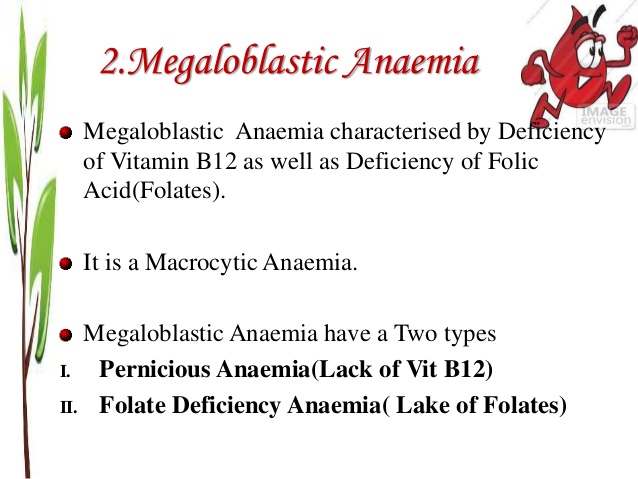 Folate deficiency is more frequent than vit B12  in all parts of the country.
In many cases ,there is also iron deficiency so the blood picture is dimorphic.
Folate and cyanocobalamin are required for normal metabolic activities of almost all growing cells in the body.
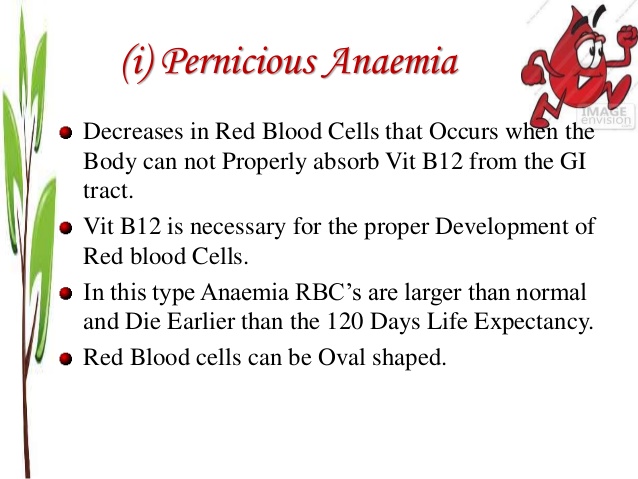 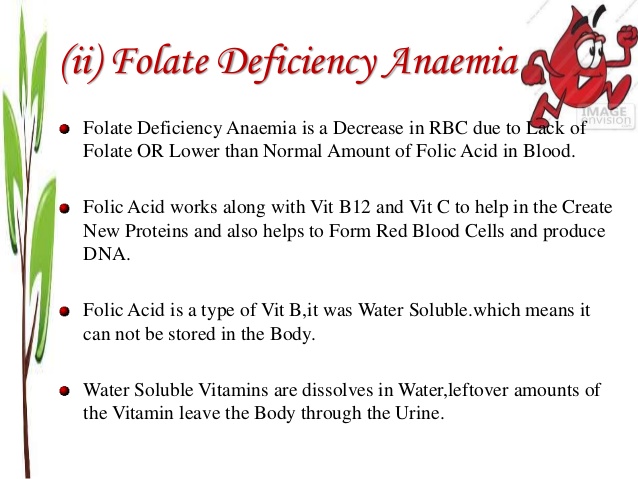 Requirement of vitamin B12 (cyanocobalamine) is 1micro gram/day.



Uptake of vitamin B12 in the GIT depends on  
                      - Supply
                      - intrinsic factor(synthesized by gastric parietal cells)
                      - cubam receptor in the distal ileum



                                                                                    -
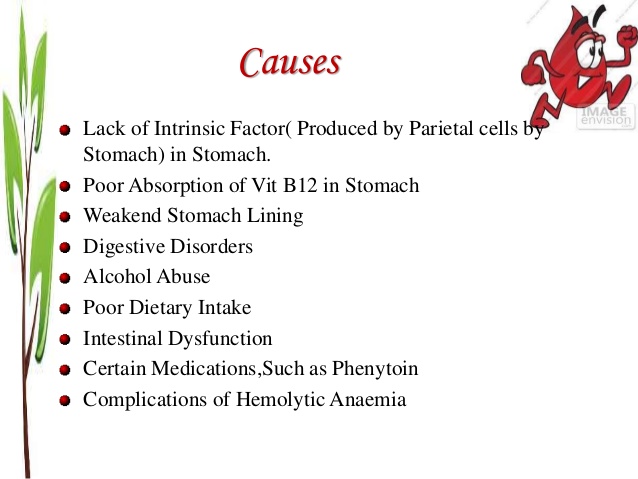 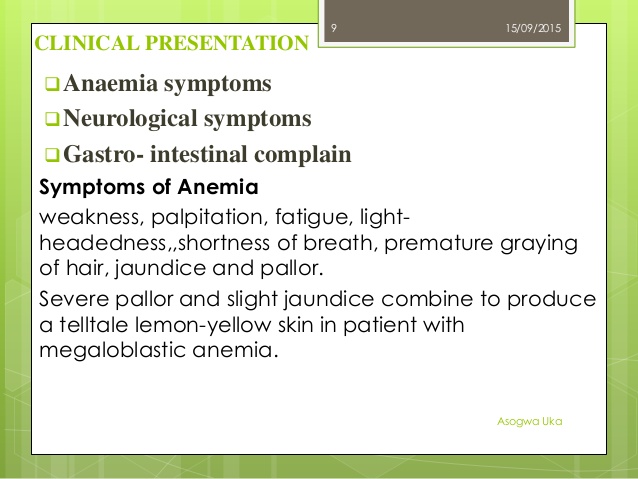 Vitamin B12 is necessary for the initial myelination of central nervous system and for maintenance of its function
Demyelination may involve cervical and thoracic dorsal columns of spinal cord.
occasional demyelination of cranial and peripheral nerves and white matter in the brain.
The pyramidal tract and posterior column are affected and their dysfunction leads to neurological deficit depends on which tract is more affected.(combained degenaration)
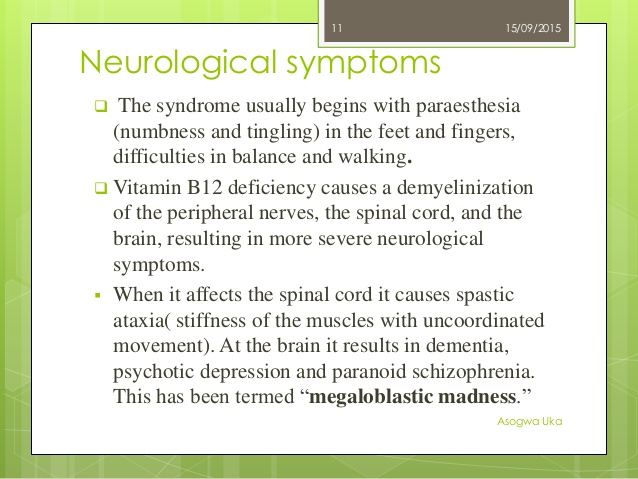 CLINICAL FEATURES
The onset is insidious
Large beefy tongue
Dark pigmentation over the palms,soles,face and tongue.
Hepatospleenomegaly
Mental changes
Neurological involvement- peripheral neuropathy
In infants it will cause failure of brain development,hypotonia,lethargy,tremors,hyperirritability.
INVESTIGATIONS
Hb level may vary from 5 to 8 g/dl or less
MCHC within normal range.
MCV increased may be high as 120fl
Howell-jolly bodies and cabot’s rings(nuclear material may be present in the erythrocyte)
Leukocytes are normal or decreased in number
Granulocytes are larger than normal ,showing increased lobulation (macropolycytes)
Platelets may be decreased.
Bone marrow is hyperplastic
Life span of red cells decreased.
Levels of serum folate decreased
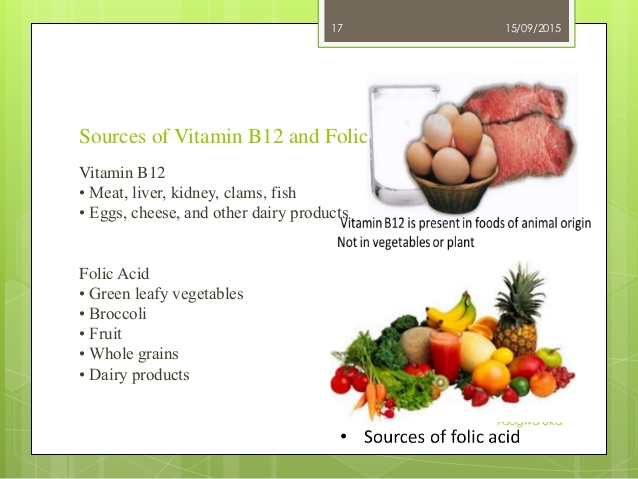 Vitamine c deficiency:
Normocytic normochromic anaemia,there will be bleeding
Protien deficiency:
Diminished production of erythrocytes,reduced life span
Copper deficiency:
Hypochromic microcytic anaemia,usually occurs in infants.
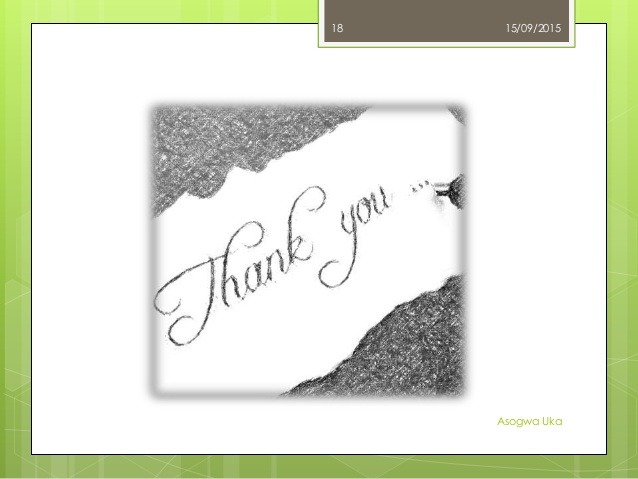